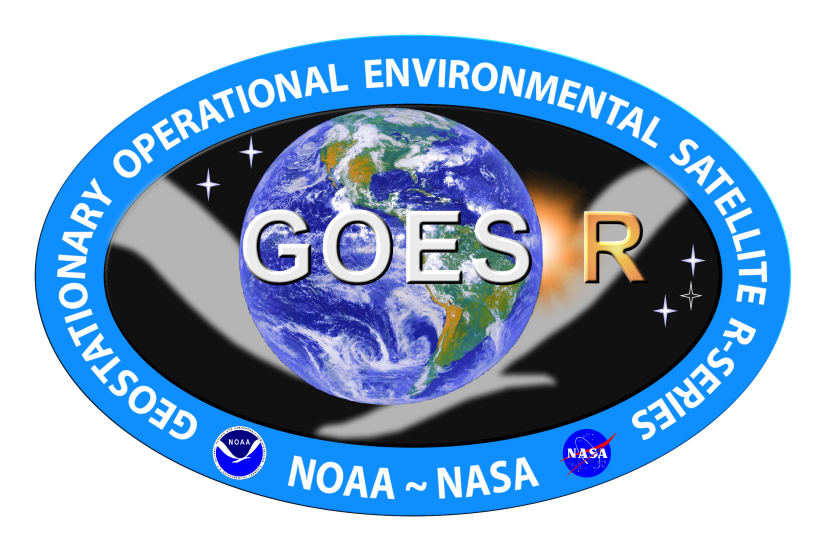 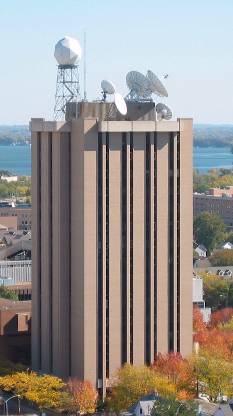 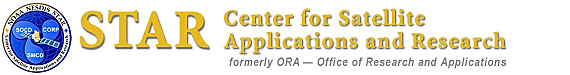 CIMSS Participation
GOES-R Proving Ground Status
January 2011
Contributors to this presentation:
Tim Schmit, Wayne Feltz, Jordan Gerth, Scott Bachmeier, Scott Lindstrom, Justin Sieglaff, Lee Cronce, Mike Pavolonis, Robert Aune, Gary Wade, Brad Pierce, Kaba Bah, Will Straka
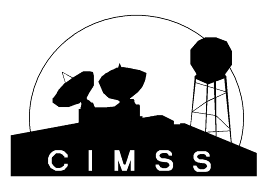 1
UW-Madison
CIMSS PG Overview
AWIPS Weather Event Simulator for the ABI 
 final version being packaged
 future versions would be in AWIPS II
 AWIPS I and II status 
Demonstration of GOES-R AWG applications at Local NWS Offices
Demonstration of GOES-R AWG applications at National Center Testbeds
Near real-time NWP simulated ABI radiances
 Moved to new machine
 Faster (8X) NWP grid transfer
2
CIMSS PG Overview
VISIT / Training
GOES Sounder Derived Product Images
M. Pavolonis visited the Centre for Australian Weather and Climate Research (CAWCR) at the Australian Bureau of Meteorology (BoM) Headquarters in Melbourne during the week of November 14, 2010.
Forecast Products for the Pacific Region
Up coming AMS annual meeting participation 
 Oral and posters at the "First Conference on Transition of Research to Operations: Successes, Plans and Challenges“ and “Seventh Annual Symposium on Future Operational Environmental Satellite Systems”
3
UW-CIMSS PG Decision Support Summary
The following list of products offers opportunity for near-real time Warning Related utility.  Now Available – Orange, Near Future - Green
 
Baseline Products:
Volcanic Ash: detection & Height -  Alaska, Pacific, and AWC
Cloud and Moisture Imagery – All testbeds
Hurricane Intensity - NHC
Lightning Detection:  Events, Groups & Flashes
Rainfall Rate / QPE 
Total Precipitable Water - Pacific
Fire/Hot Spot Characterization – HWT (Hydrologic and Fire)
 
Option 2 Products:
Aircraft Icing Threat – NASA LaRC, Bill Smith Jr
Turbulence - AWC
Convective Initiation (UWCI used where SATCAST not  automated yet)
Enhanced “V” / Overshooting Top Detection – HWT and HPC
Low Cloud and Fog* – AWC and Alaska
SO2 Detection – AWC and Alaska
4
* Uses cloud mask and cloud type as inputs
GOES-R PG HWT Testbed
UWCI and Overshooting-top now processed GOES-11 (West), http://cimss.ssec.wisc.edu/snaap/convinit/quicklooks/ (select Hawaii or Western CONUS)
 GOES Nearcasting output now available within AWIPS
Improved NSSL WRF time step data set transfer speed from NSSL to CIMSS from 45 minutes to 5 minutes
GOES Sounder SFOV stability indices
GOES-R PG AWC Testbed Progress
UWCI, OTTC, Nearcasting available for integration
  Volcanic ash, low cloud/fog, and SO2 feeds are coming on-line
  GOES Nearcasting output now be available within AWIPS
  Tests to occur January 2011– March 2011
  Training ?
GOES-R PG Alaska/AAWU Testbed
MODIS Volcanic ash, SO2, low cloud/fog, cloud type/phase
All CIMSS related products (requested for testbed) are available to AAWC
Planning a attending Alaska mid-July OCONUS meeting in July
GOES-R PG Pacific Testbed
UWCI now working in Hawaii domain, AWIPS integration ongoing
MODIS Volcanic ash ready for Alaska so Hawaii also
Working on GOES Sounder DPI for Hawaii
Direct broadcast antenna quote and tentative installation plan discussed, budget requested
GOES-R PG Hydromet Prediction Center Testbed
Participated in planning telcon on Monday December 6
Simulated ABI Imagery (bands 8-16) over the CONUS
Hourly, using NSSL WRF
LDM feed is being coordinated, will follow SPC delivery method
GOES-R PG Ocean Prediction Center Testbed
Participated in planning telcon on Monday December 7
Simulated ABI Imagery (bands 8-16) over the CONUS, follow HPC/SPC methodology for delivery, N-AWIPS preferred, SAB wanted McIDAS formatted, sent ADDE server info to Jamie K.
Derived stability indexes (GOES Sounder SFOV)
UW-CIMSS will provide overshooting-top/enhanced-V data (same methods as SPC delivery), training now available via Visitview and available for GOES-W
Cloud pressure, height, and temperature not discussed but possible with GOES-R proxy algorithm  (Andy Heidinger)
Jackson, Mississippi around 23:20 UTC on 31 December 2010
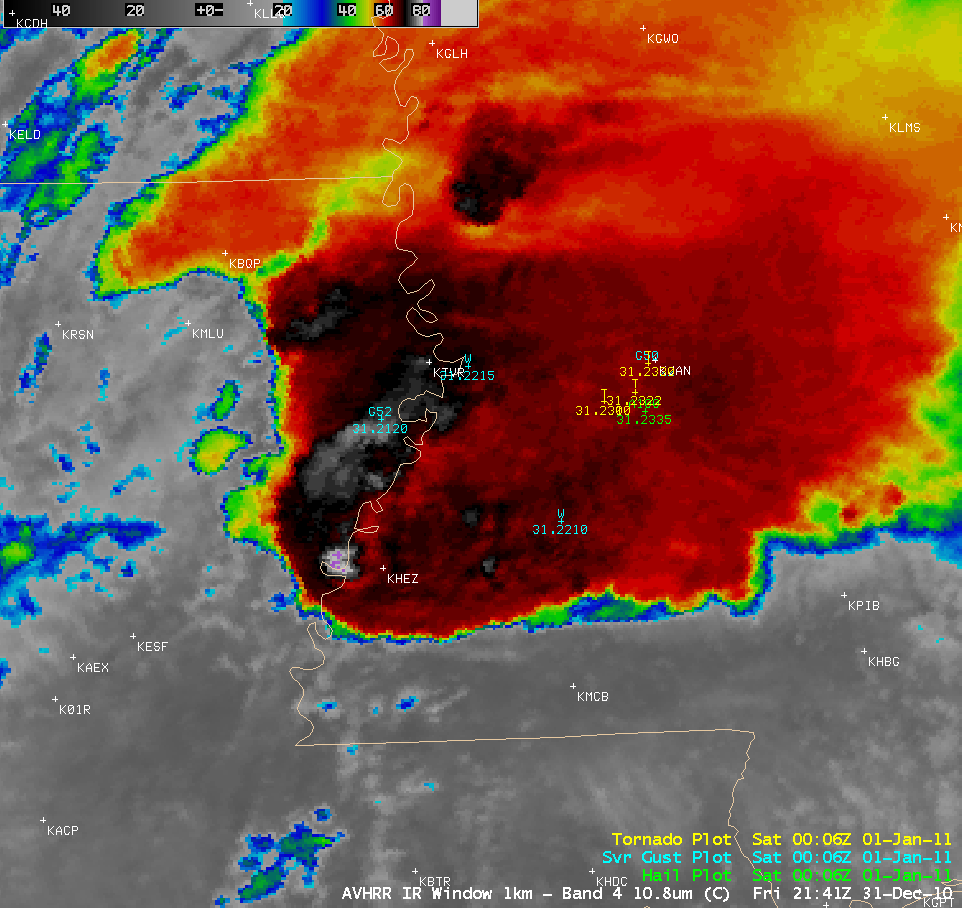 A comparison of the 1-km resolution POES AVHRR 10.8 µm IR image with the corresponding 4-km resolution GOES-13 IR image is a good demonstration of the problem of parallax error associated with viewing tall storm top features from geostationary satellites. Note how far northward the cloud features are displaced on the GOES-13 IR image.
8
http://cimss.ssec.wisc.edu/goes/blog/archives/7338